Figure 5. Theta and high-gamma powers vary with encoding and position in broad cortical areas related to episodic ...
Cereb Cortex, Volume 24, Issue 2, February 2014, Pages 403–413, https://doi.org/10.1093/cercor/bhs318
The content of this slide may be subject to copyright: please see the slide notes for details.
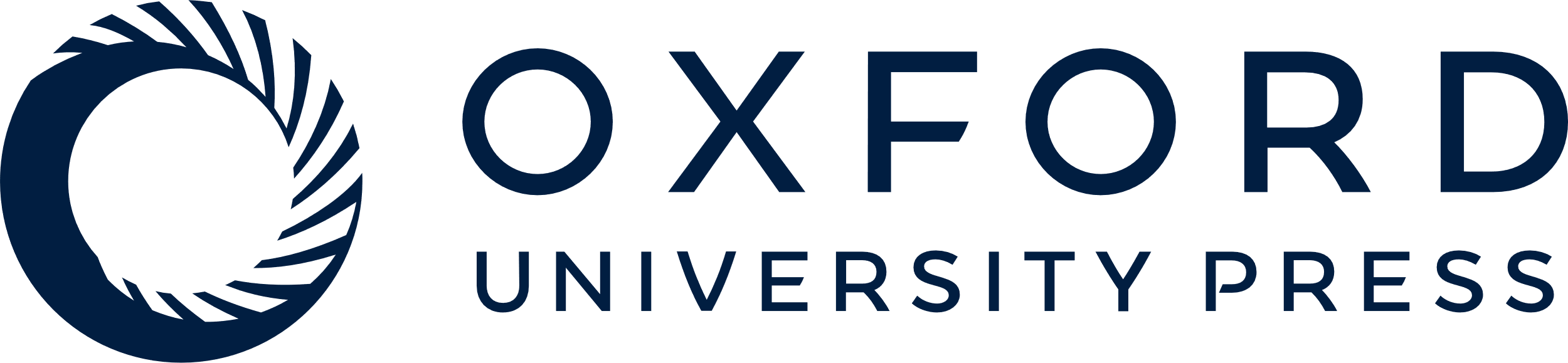 [Speaker Notes: Figure 5. Theta and high-gamma powers vary with encoding and position in broad cortical areas related to episodic memory. The distributions of Z-transformed theta (4–8 Hz) and high-gamma (44–100 Hz) power in the 0–2 s after word presentation, taken across participants, for 3 cortical areas thought to be involved in memory (medial temporal cortex, lateral temporal cortex, and dorsolateral prefrontal cortex), vary as a function of whether the word is subsequently recalled (SME) and the position when a word is encountered in the list (POS). For each of 3 areas, a 2-factor repeated-measures ANOVAs (with recall status and position as the 2 factors) were performed separately for the theta and gamma bands. The significance P-value threshold was determined by applying a false-discovery rate with α = 0.05 (significant main effects meeting this criterion are indicated with an asterisk). Theta power was significantly lower for subsequently recalled, when compared with subsequently not recalled, items in all 3 cortical regions; no significant SME effects was found in the high gamma band. Theta power was lower for the encoding of early, when compared with middle list, items in all 3 cortical regions: This effect was significant in temporal cortices. Likewise, high-gamma power was increased for primacy items: This effect was significant in the lateral temporal and dorsolateral prefrontal cortices. A significant interaction between encoding and primacy was noted only in the high-gamma band in the medial temporal cortices (denoted by dagger symbol in the bottom left panel). Error bars represent ±1 standard error of the mean.


Unless provided in the caption above, the following copyright applies to the content of this slide: © The Author 2012. Published by Oxford University Press. All rights reserved. For Permissions, please e-mail: journals.permissions@oup.com]